DSP HW2-2Speech Analysis
教授：李琳山助教：簡仲明
Outline
Introduction
Praat
Homework Problems
Submission Requirements
Introduction
Analyze speech signal from spectrogram
Try to distinguish different initials(聲母) and finals(韻母) on spectrogram.
Right-Context-Dependent Initial Final (RCDIF)t_i for ㄊ followed by finals starting with 一ex 1：ㄊㄧ = t_i  iex 2：ㄊㄚ = t_a a
Introduction
classification of consonants
classification of vowels
Introduction
Some useful information about labeling.
“sil”  for silence.
“sp”  for short pause.
fricative/affricate initials do not contain voicing parts.
plosive initials contain closure or aspiration period.
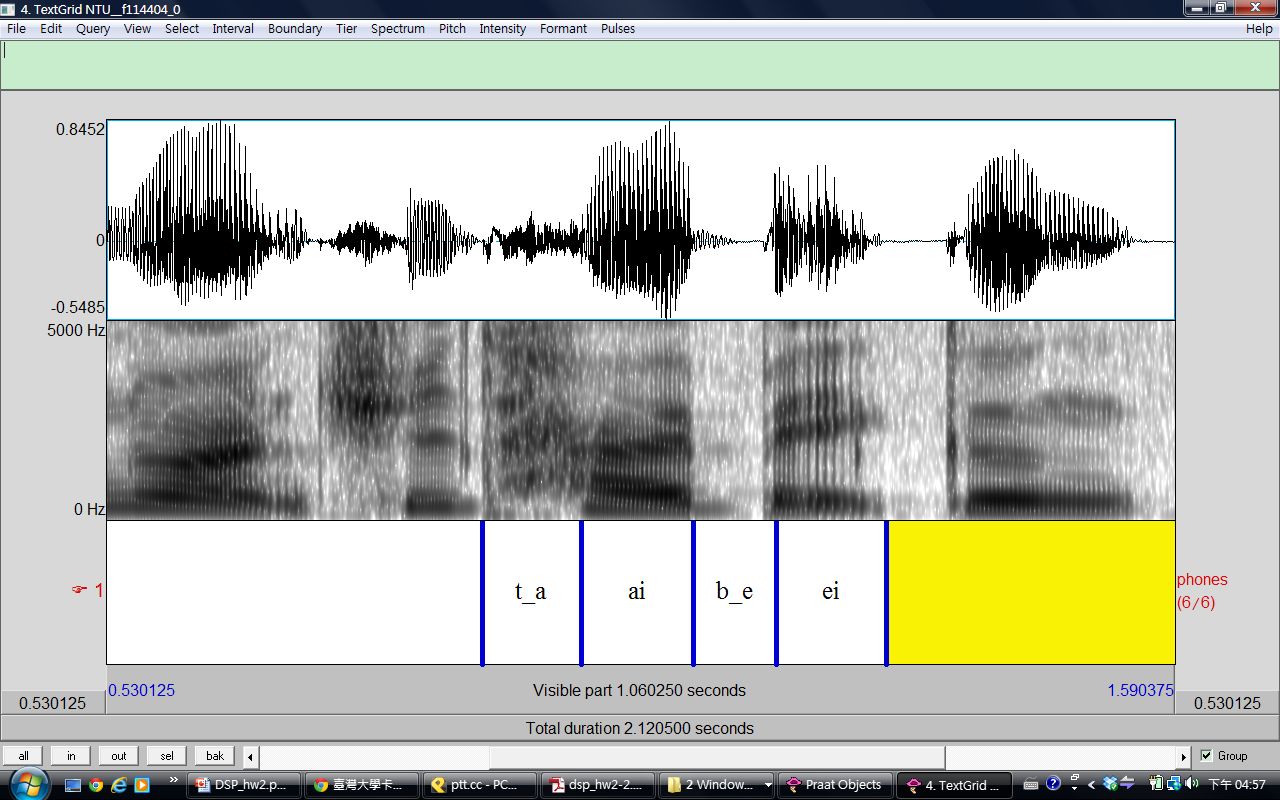 Some files you need
Phonetic class table (聲韻母表):http://speech.ee.ntu.edu.tw/homework/DSP_HW2-2/phonetic_class.pdf
Syllable table (標註模式):http://speech.ee.ntu.edu.tw/homework/DSP_HW2-2/syllable.txt
Audio data & FAQ:http://speech.ee.ntu.edu.tw/homework/DSP_HW2-2/
Praat
Downloadhttp://www.fon.hum.uva.nl/praat/
How to read a wave file
How to use it
How to label
Praat
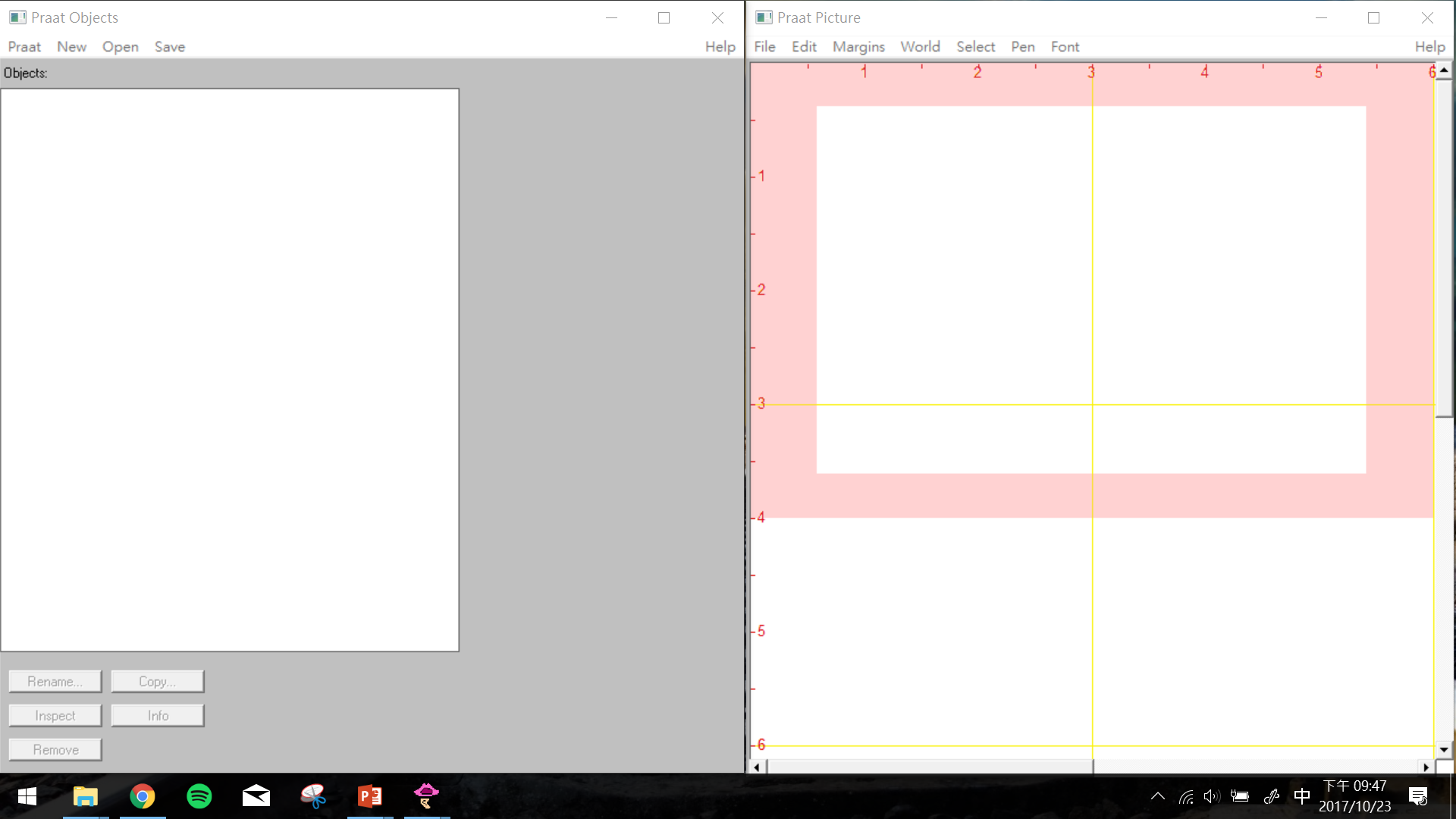 Praat - Read from file (.wav  file)
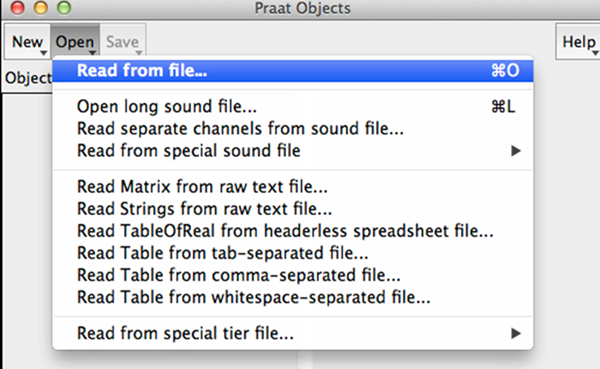 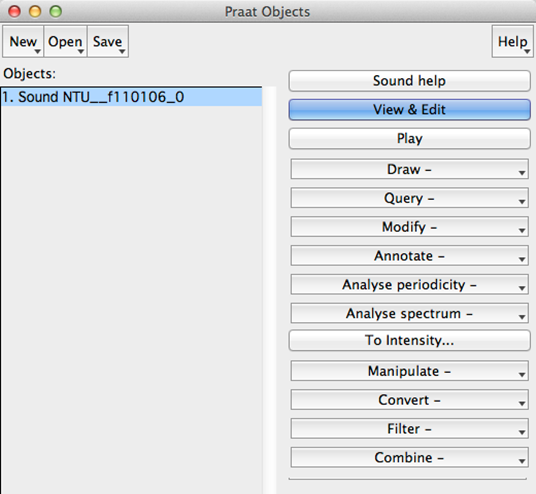 Praat - click View & Edit
Praat - Time and Frequency Domain
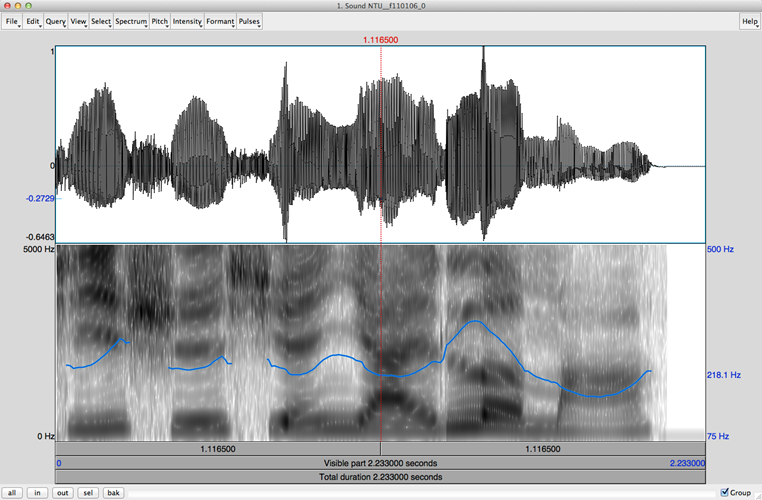 Praat - Pitch 音高 ( pitch -> Show pitch )
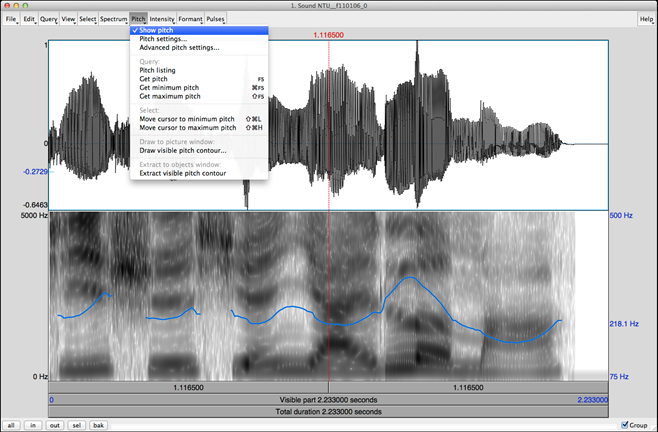 Praat - Intensity 音量( Intensity ->Show Intensity )
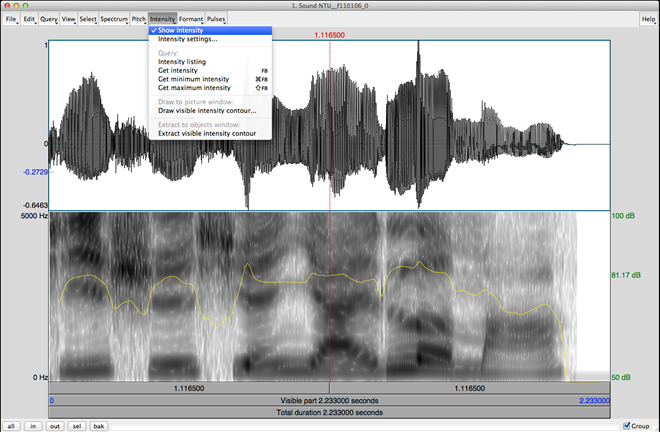 Praat - Formant 共鳴 (Formant -> Show formants)
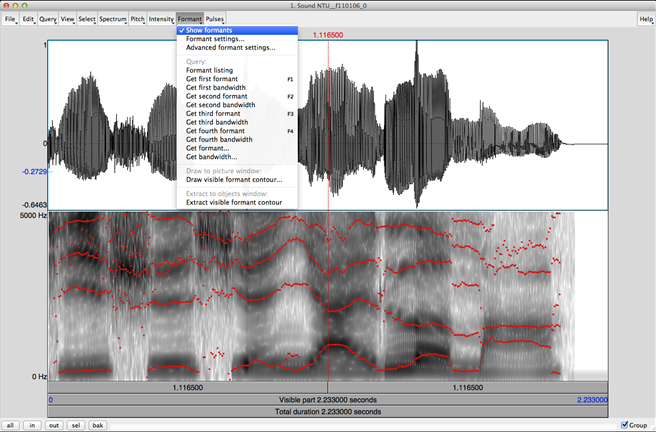 Praat - Reminder
Intensity: power of all frequency componentsTwo acoustic signals may have the same intensity but different frequency components.
Formant: acoustic resonance, measured by the peak in the frequency spectrumYou should not  trust the formant detection output for unvoiced initials.
Praat - Label a wave file (Annotate -> To TestGrid)
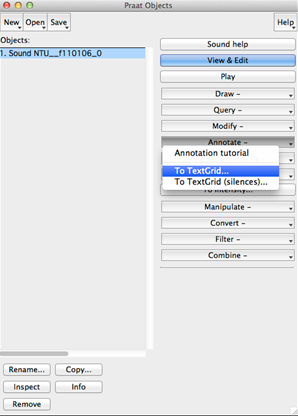 1.
2.
Praat - Label a wave file
Create one interval tier named RCDIF
No point tiers
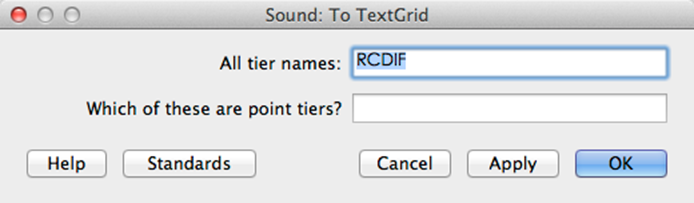 Praat - Label a wave file
With BOTH objects selected
click View & Edit
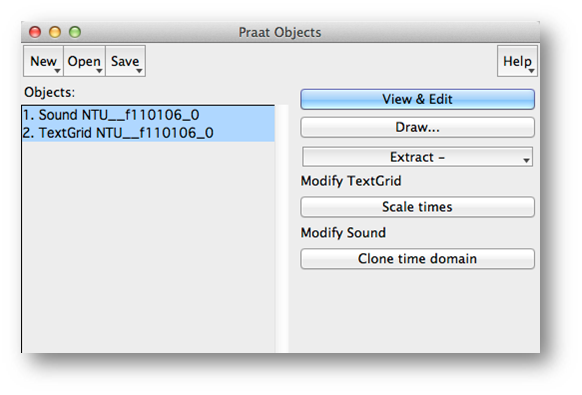 Praat - Label a wave file
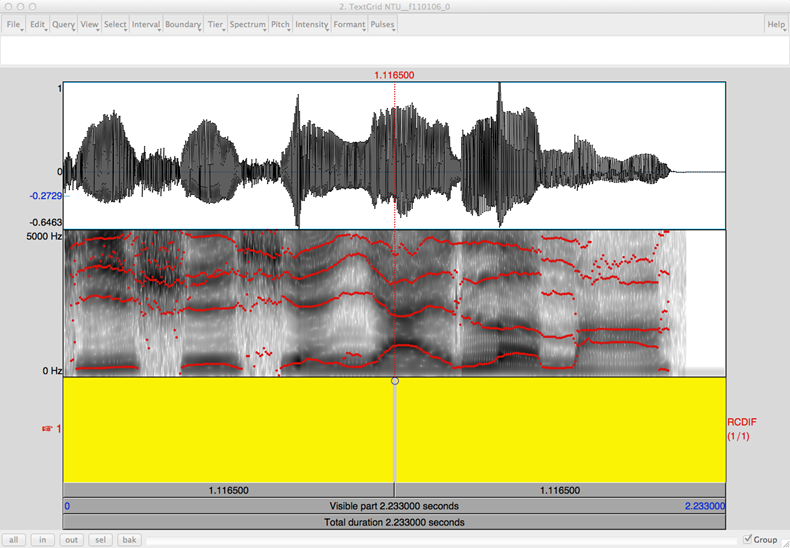 Praat - Label a wave file
Click on spectrogram for your boundary
Add the boundary by clicking the small circleRemove by choosing “Boundary/Remove”
Drag you boundaries to be more accurate
Click between your boundary and type in your label (according to the “Syllable table”)Listen to your label by clicking the number (interval time) below it
Praat - After labeling
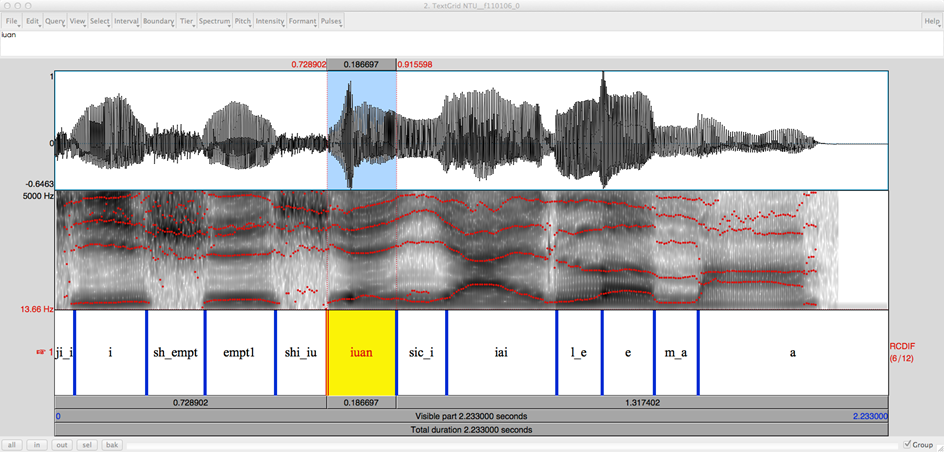 Praat - Save your Label file
Save your TextGrid object as short text fileFile should be “.TextGrid” not “.Collection”
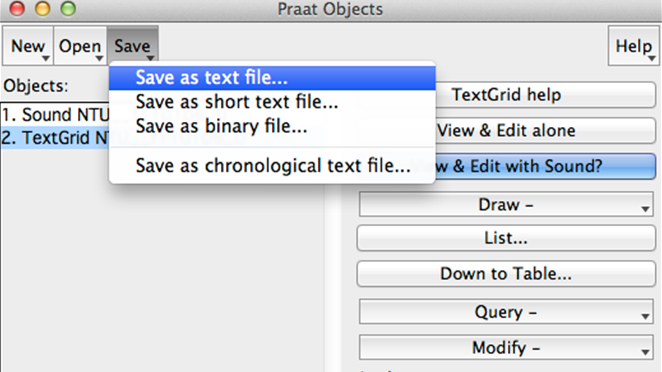 Report - Part 1 (20%)
Choose your wave files from directories according to your student ID (https://goo.gl/ero6Ka).
You must submit at least 5 fully labeled TextGrid files (along with their wave files).
These 5 files should contain the initial/final labels you use in part 2.
Report - Part 2 (30%)
Choose at least 2 initials from the 4 classes (Plosive, Fricative, Affricate, Nasal)
For each of these 8 initials, create a table that contains at least 2 screenshots of its label. 
Please show intensity and formant.
Part 2 - example：Plosive b (ㄅ)
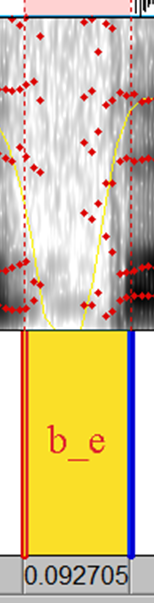 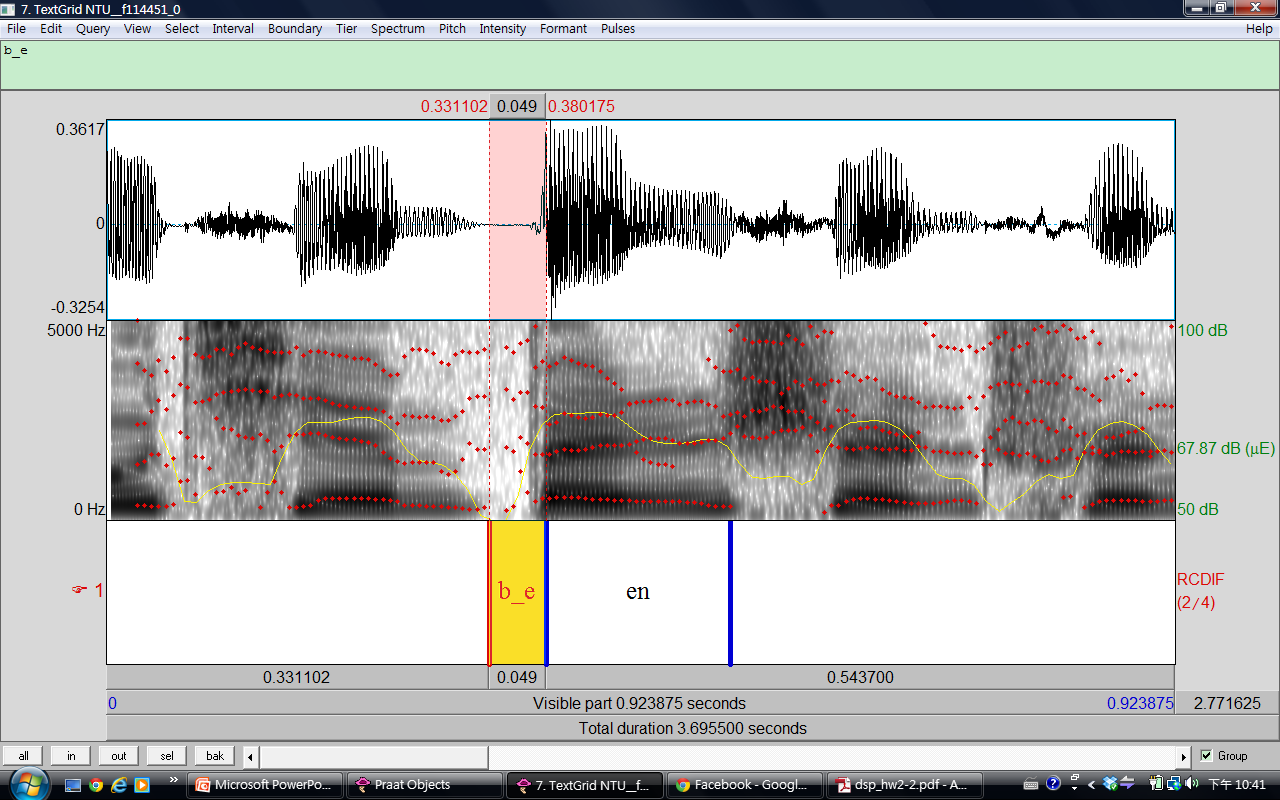 Part 2 - example：Plosive p (ㄆ)
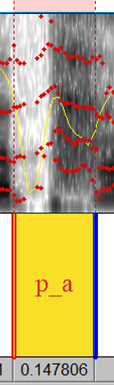 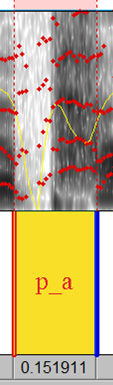 Part 2 - Useful tips
Zoom in and Zoom out.
show all or selection part in Praat by clicking the buttons on the lower-left corner of spectrograms.
In your chosen directory.“NTU_XXXXX_phn2file” lists all files containing each phone“NTU_XXXXX_file2phn” lists all phones contained in each file
Report - Part 3 (50%)
(20%) What are the consistencies of the spectrogram in each phonetic class? (Plosive, Fricative, Affricate, Nasal)
(10%) Is the boundary between neighboring initial and final clear? What is the benefit of using “right-context dependent” initial model (ex: sh_a) instead of pure initial model (ex: sh) to model initials?
Report - Part 3 (50%)
3.  (10%) What are the differences when pronouncing      ㄅ & ㄆ? How can you tell the differences in       spectrogram for ㄅ & ㄆ? (You may also want to       compare ㄉ & ㄊ, ㄍ & ㄎ respectively)4.  (10%) Take a look at the spectrogram of finals. Is there       any simple rules to discriminate initials from finals       provided only spectrogram?
Report - Bonus (10%)
The following is a speech analysis plot for a Chinese word composed of 4 characters. Each character is composed of an initial and a final. 
Guess what the word is and describe your reasoning.(Score: reasoning 8%, correct answer 2%)
If you cannot figure out the word, you can guess the phonetic class or initial/finals.For example, your answer can be “l_i, i, sic_a, au” or “plosive, diphthong, plosive, monophthong”.
Report - Bonus (10%)
Hint: it’s one of Jay Chou’s song!
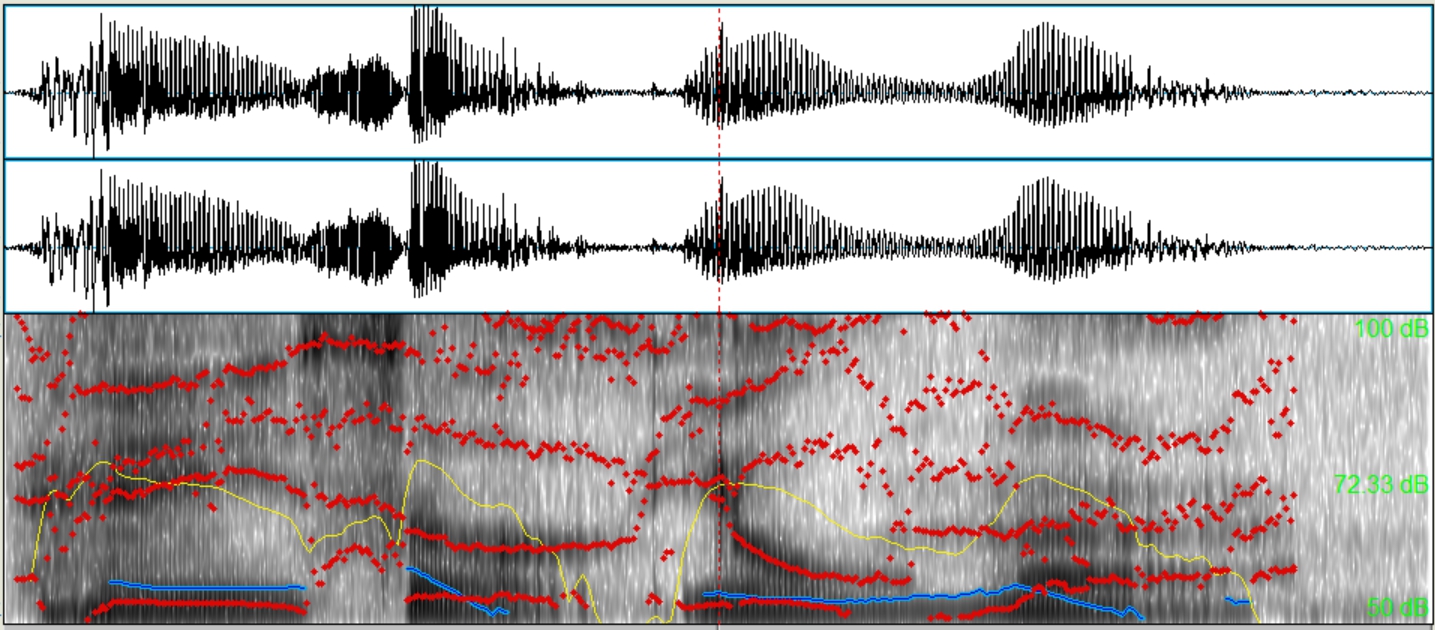 Submission Requirements
5 TextGrid files (each along with its wave file).the “.TextGrid” & “.wav” filenames should be the same.
1 report (in PDF format).the filename should be hw2-2_bXXXXXXXX.pdf (your student ID).
Submission Requirements
3.  Put those 11 files in a folder, compress the folder to 1      zip file and upload it to ceiba.     ● Folder name should be hw2-2_bXXXXXXXX  (e.g. hw2-2_b02901000)      ● .zip or .tar.gz only      ● 20% of the final score will be taken off for wrong format
If you have any problem…
Look up the Praat introduction website.http://www.fon.hum.uva.nl/praat/manual/Intro.html
Contact the TA :email：ntudsp_2019fall_ta@googlegroups.com  title:  [HW2-2] bxxxxxxxx (your student number)
Homework 2
Your can submit eitherHW 2-1 (HMM Training and Testing)HW 2-2 (Speech Analysis)
You can also submit both
The higher grade of the two will count as your final score for HW2
Deadline: To be discussed
10% of the final score will be taken off for each day of late submission